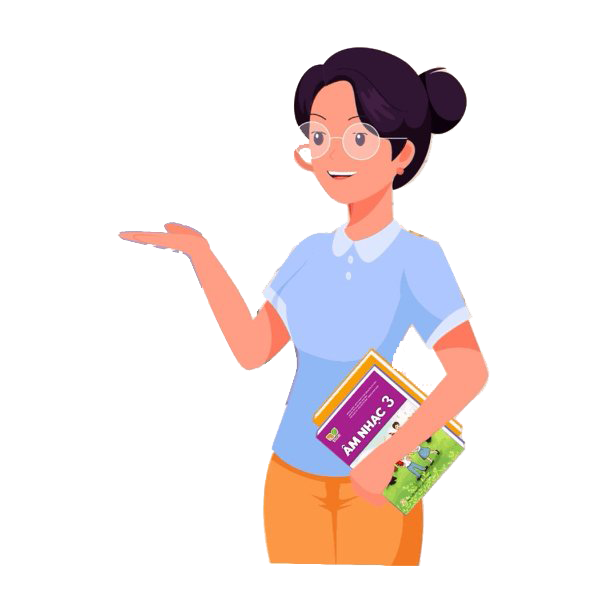 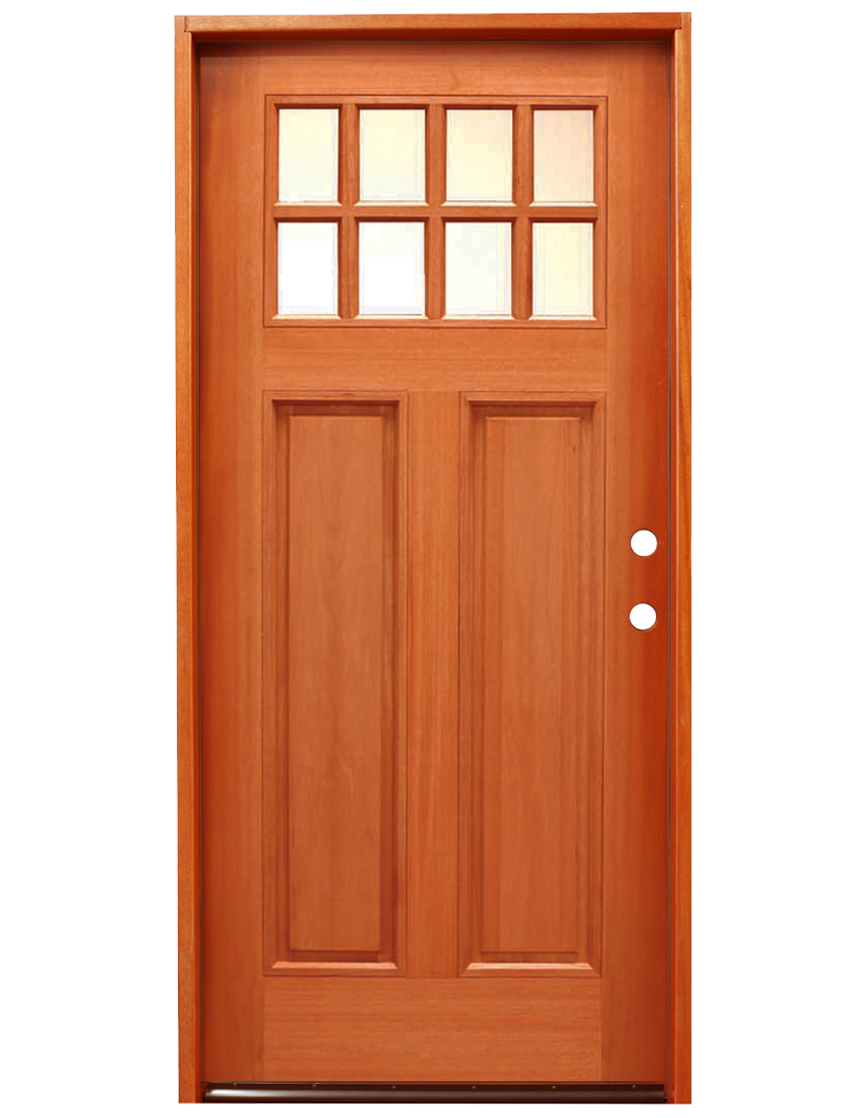 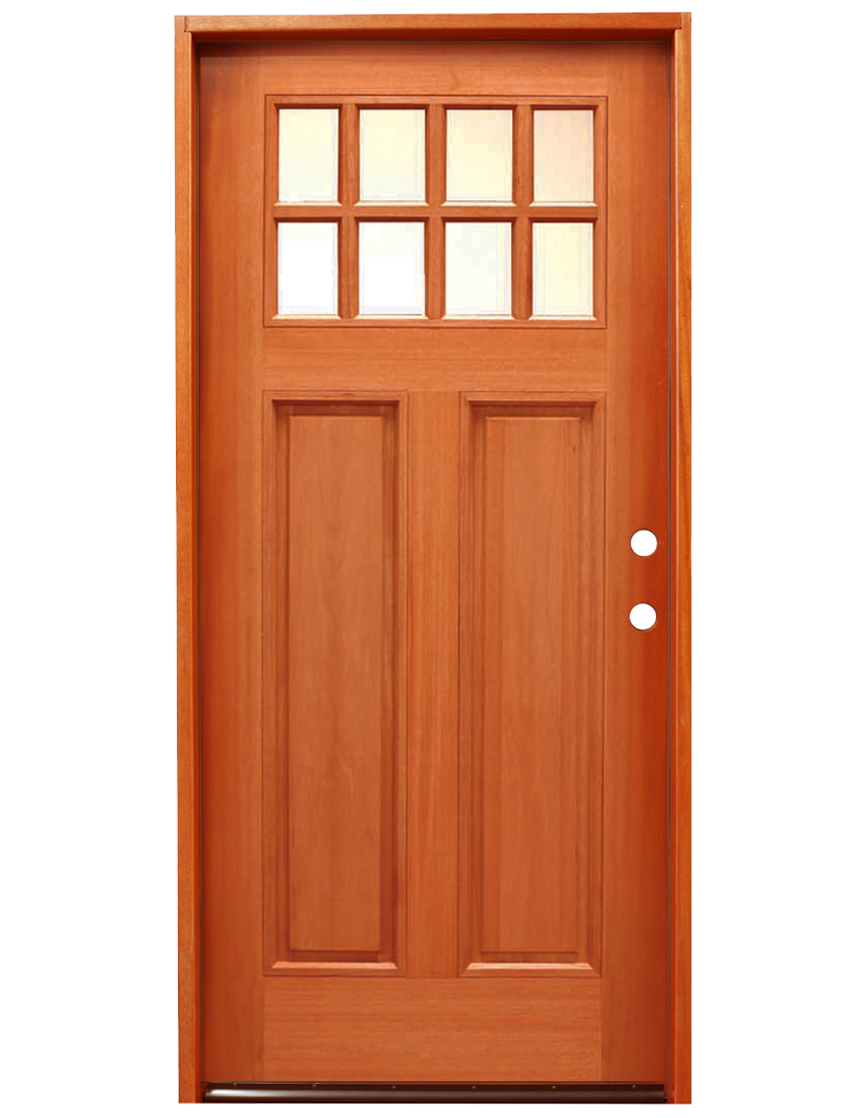 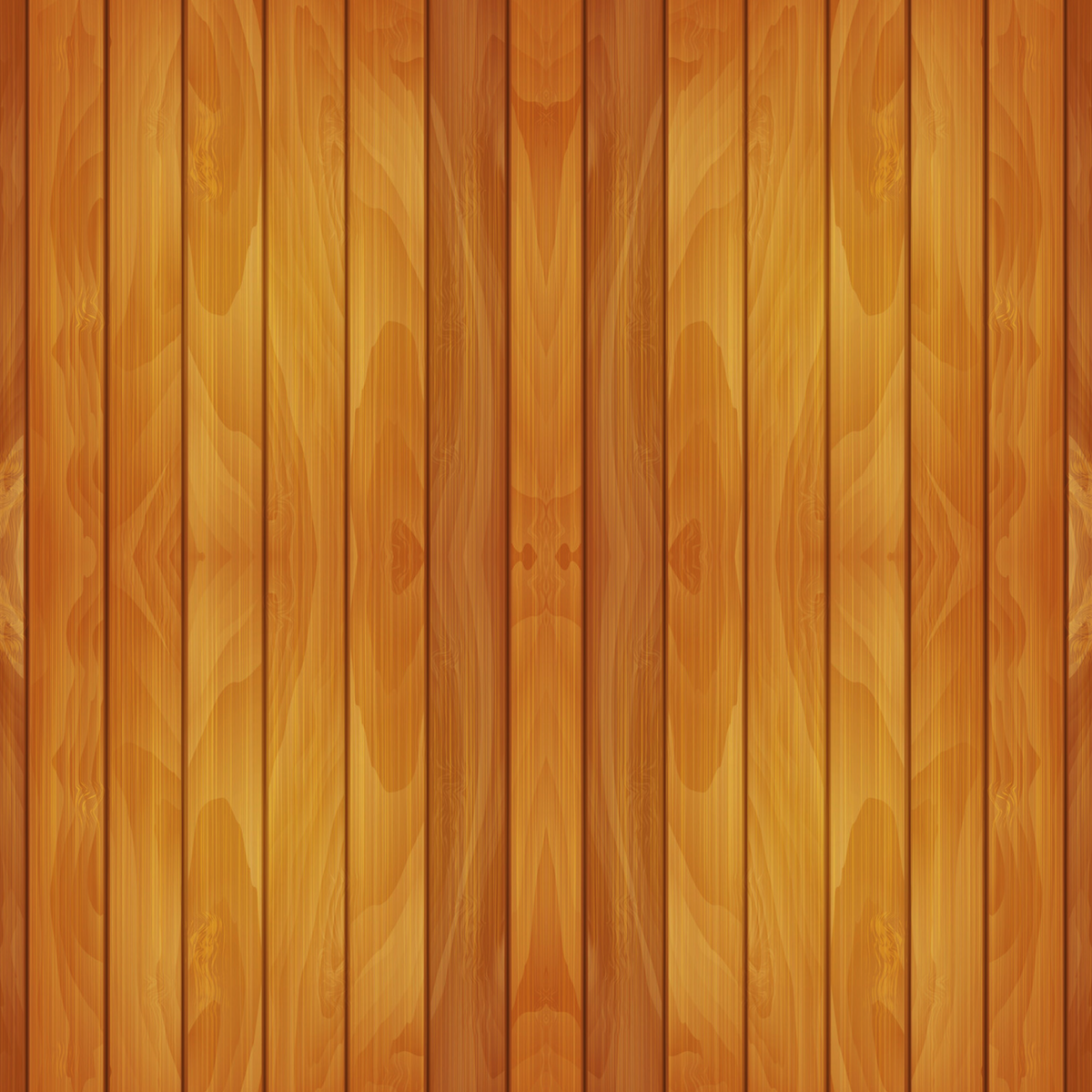 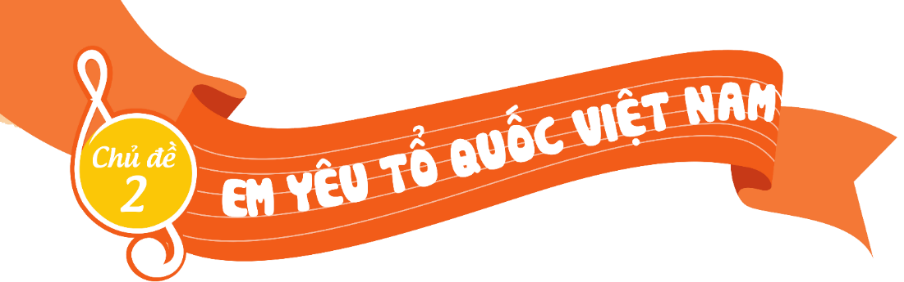 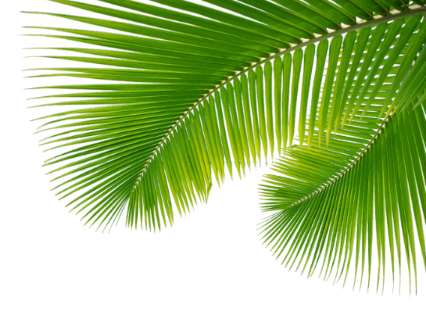 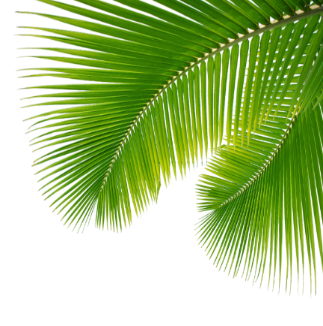 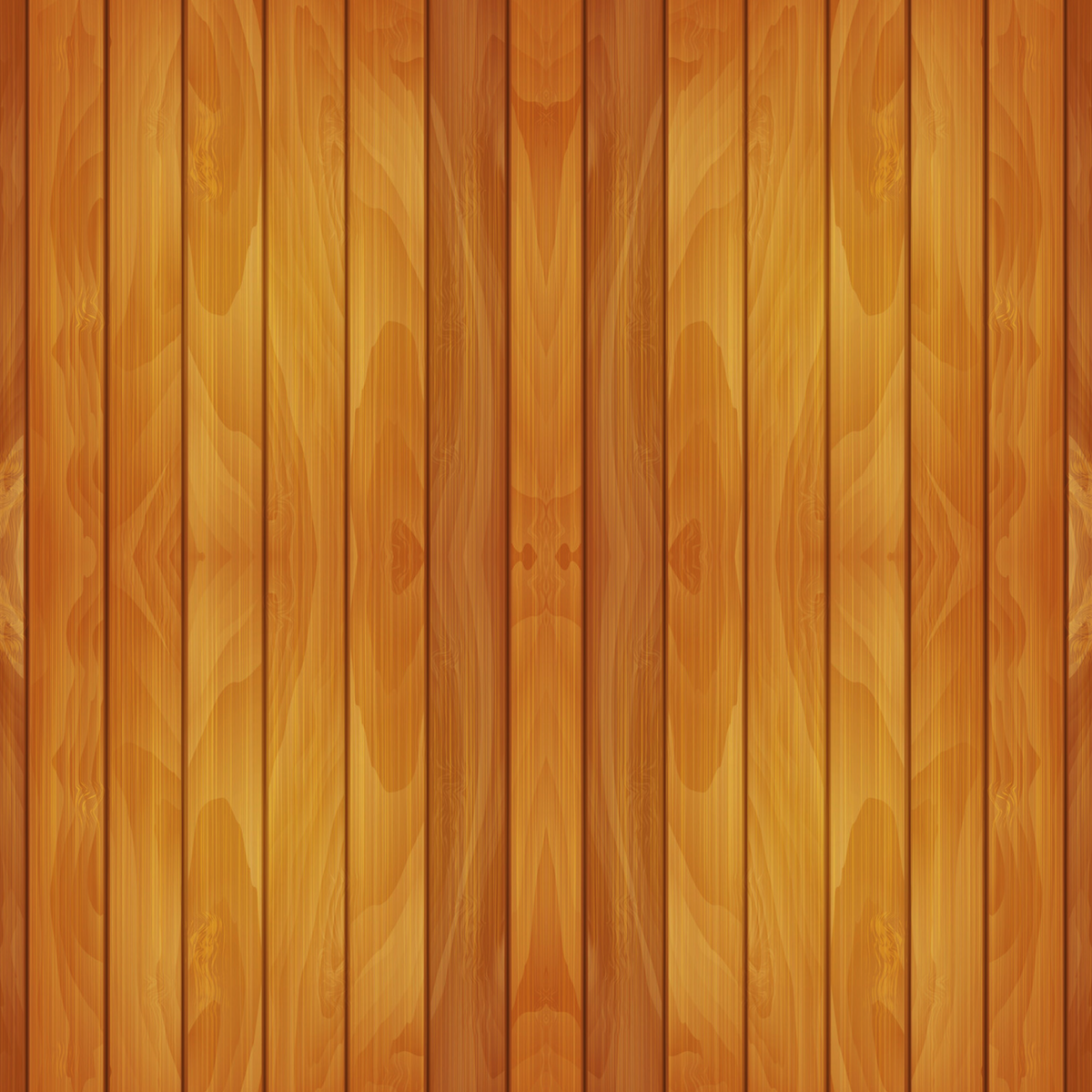 Chào mừng quý thầy cô và các em học sinh đến với tiết âm nhạc
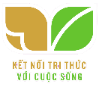 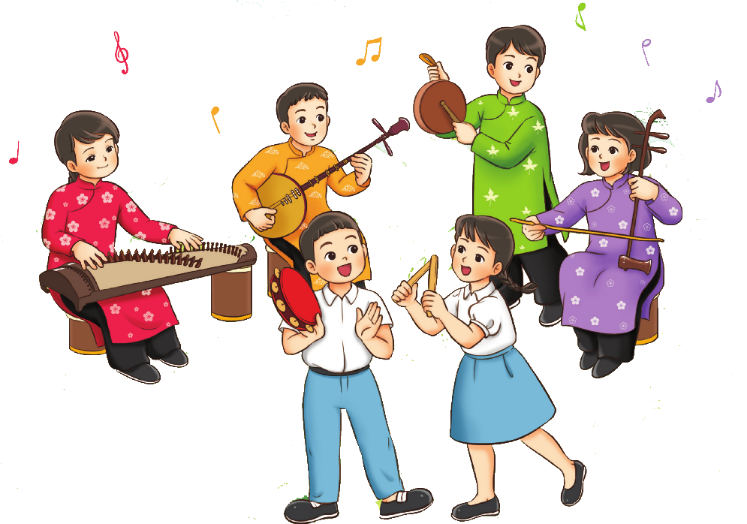 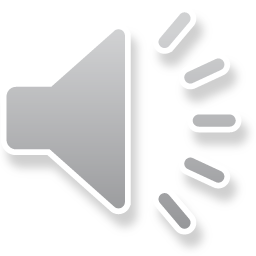 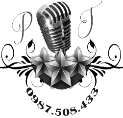 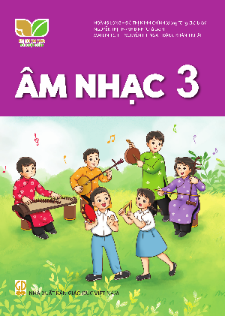 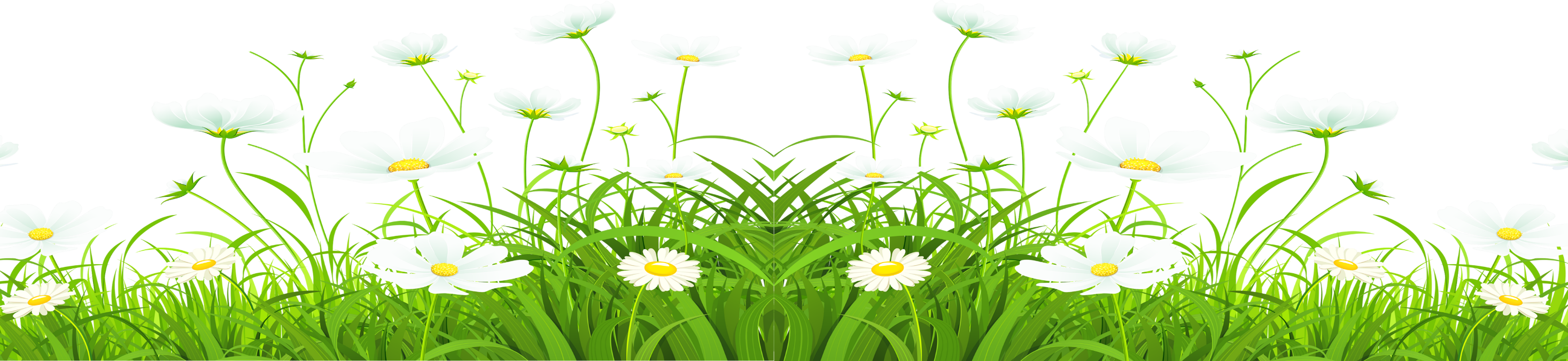 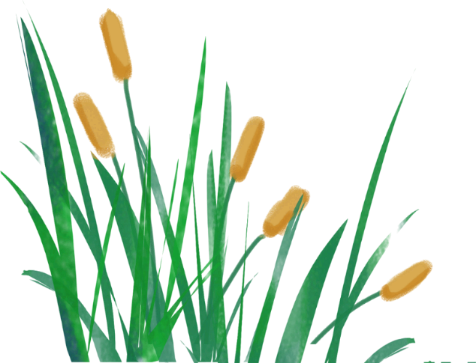 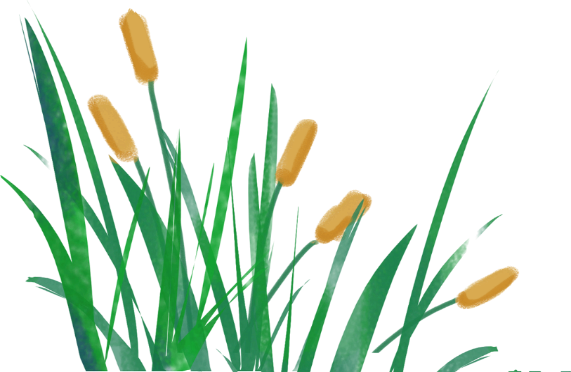 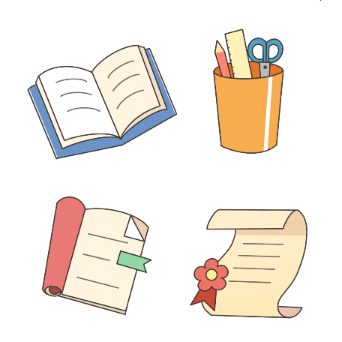 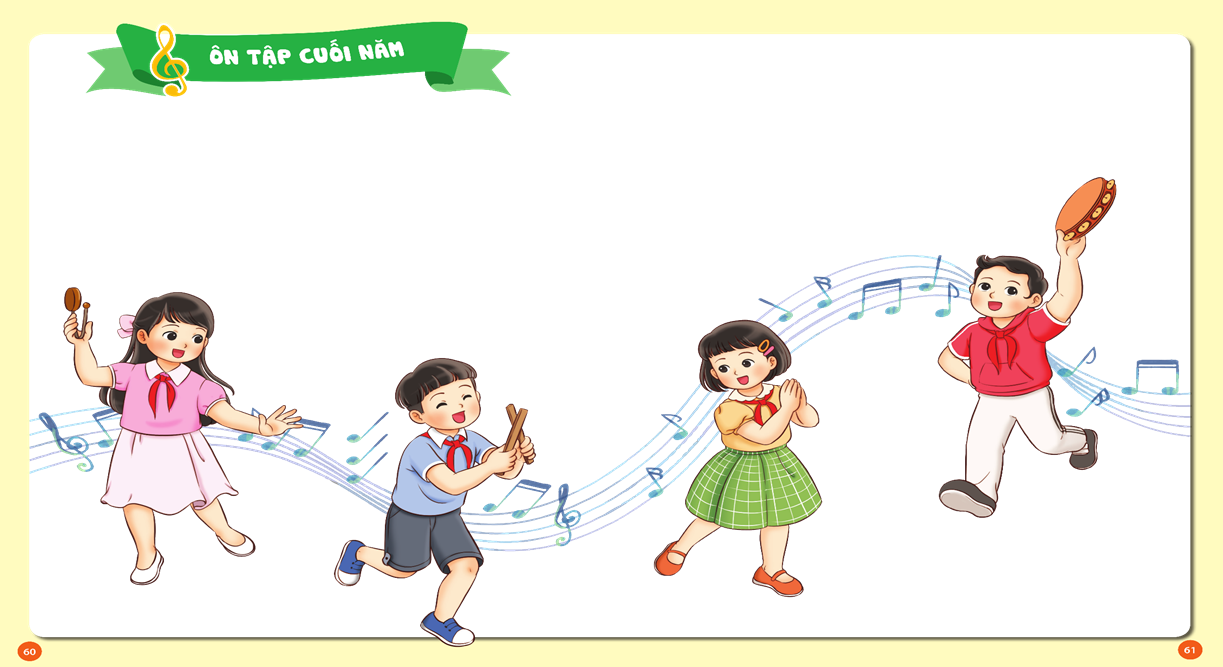 Chuẩn bị đồ dùng học tập
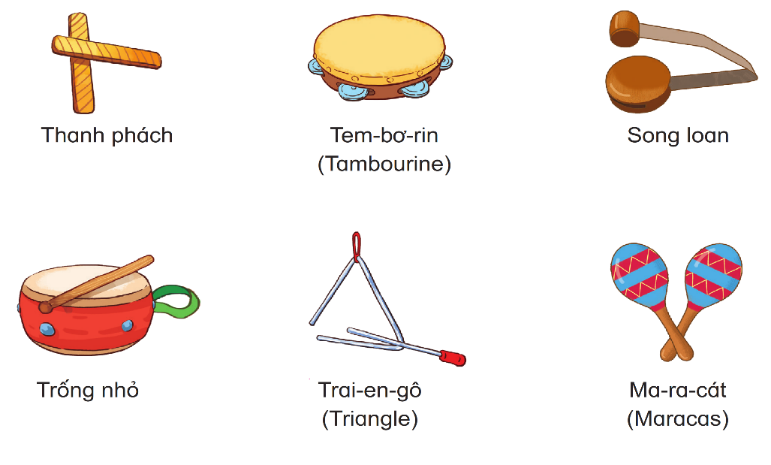 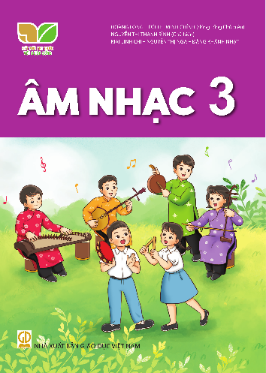 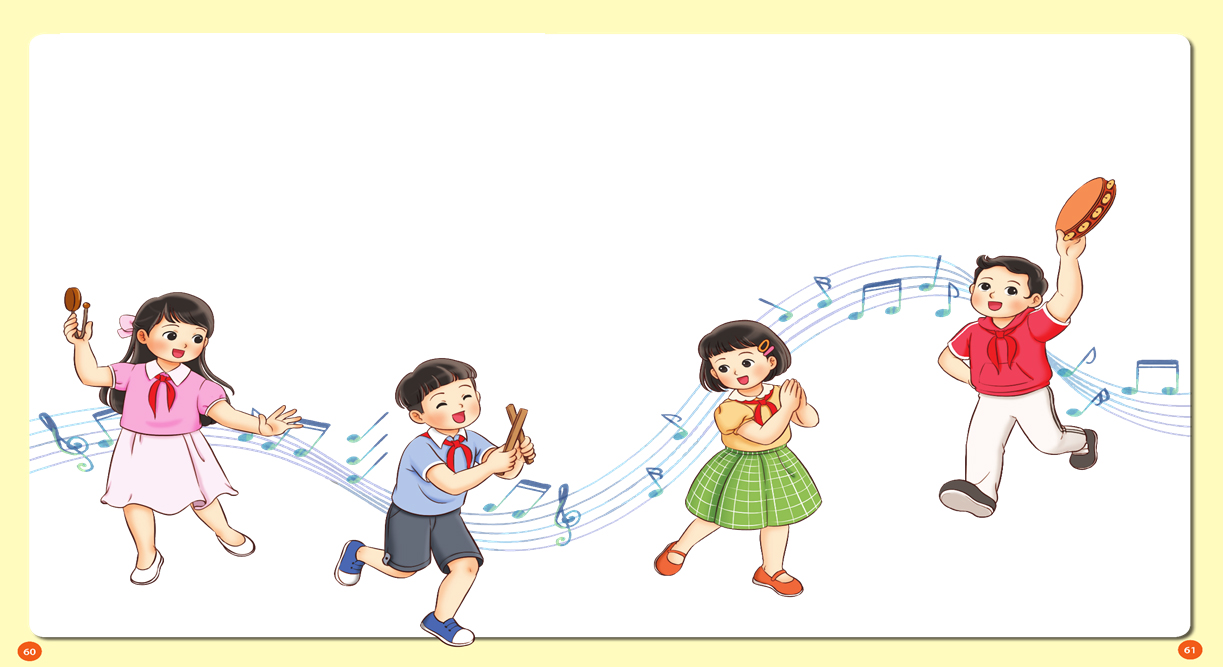 Hoạt động mở đầu
Nghe âm sắc – đoán tên nhạc cụ
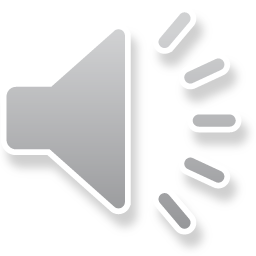 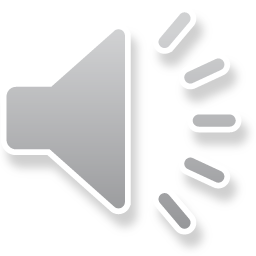 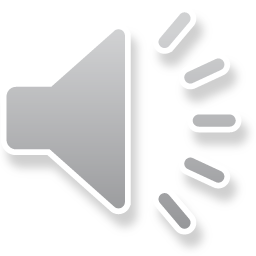 Âm sắc 1
Âm sắc 3
Âm sắc 2
Temporin
Song loan
Thanh phách
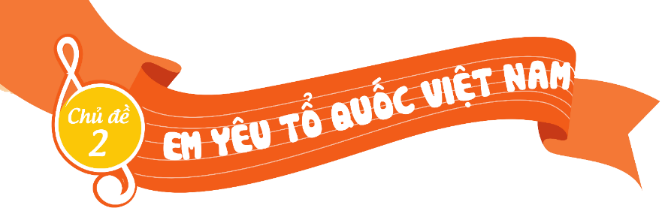 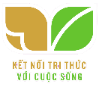 TIẾT 7
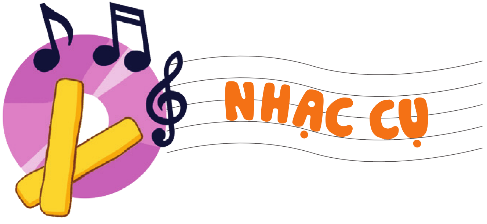 NHẠC CỤ MARACAT
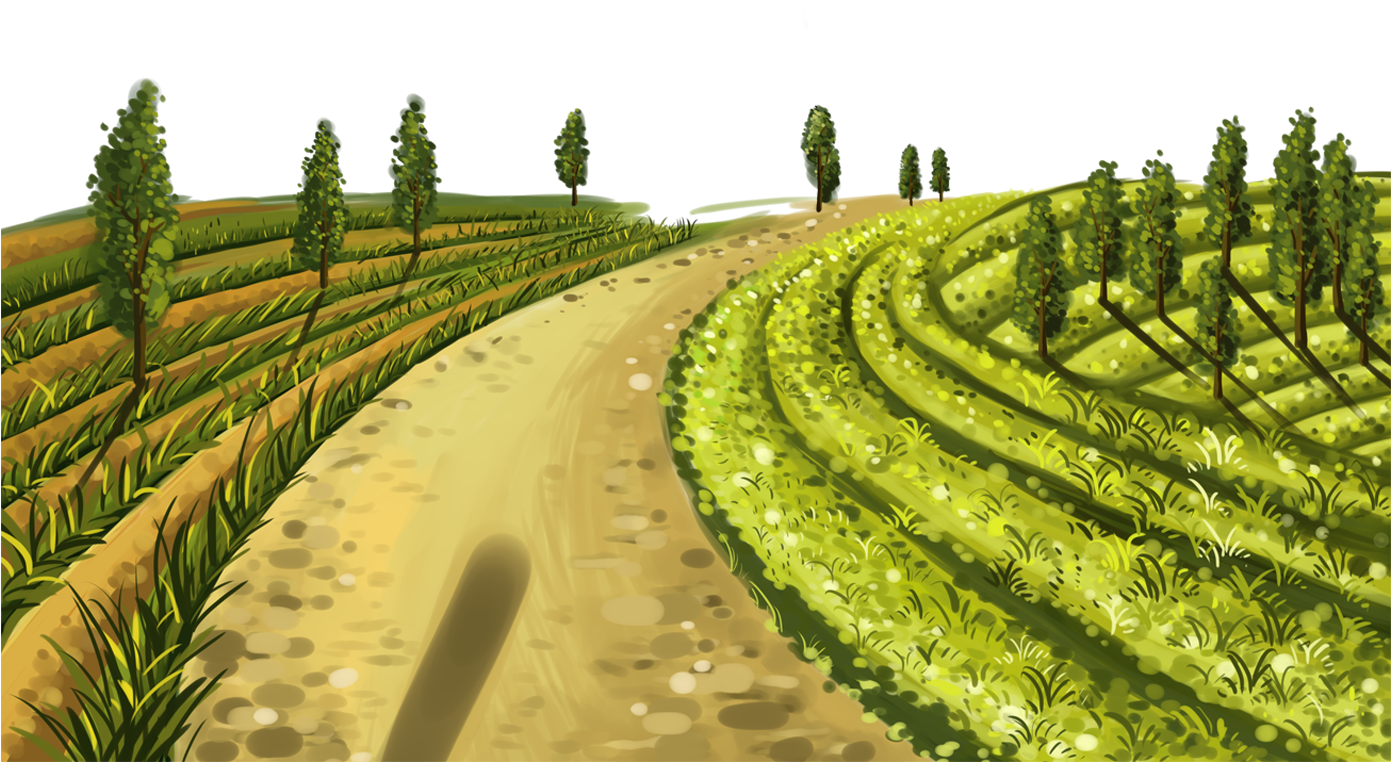 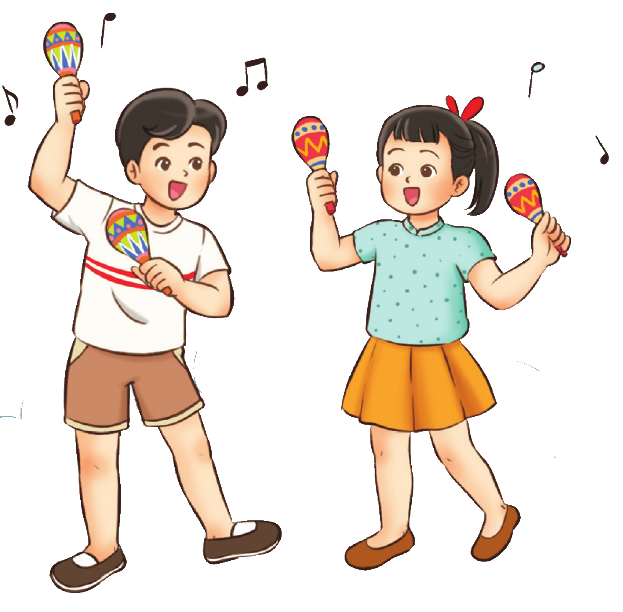 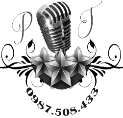 HOẠT ĐỘNG HÌNH THÀNH KIẾN THỨC
Xem video sau đó giới thiệu lại
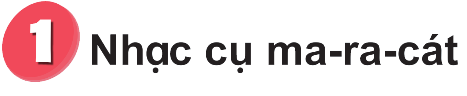 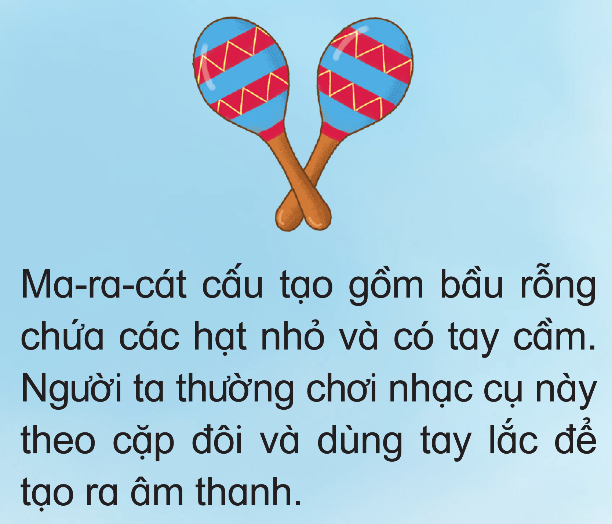 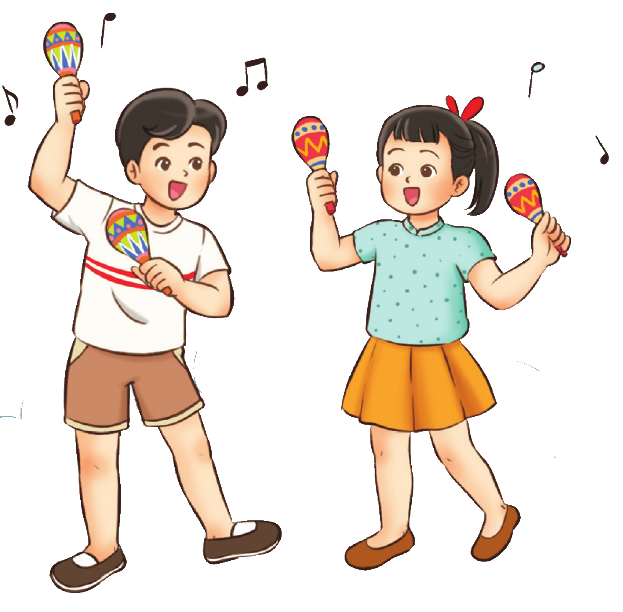 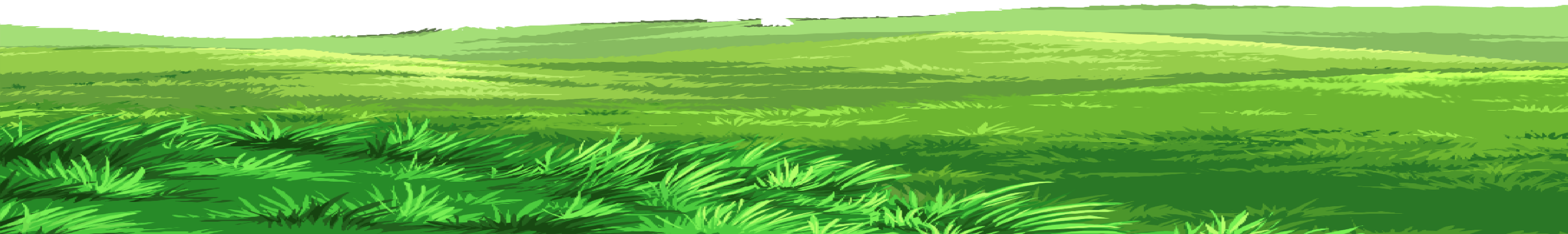 Giới thiệu cấu tạo của Maracat
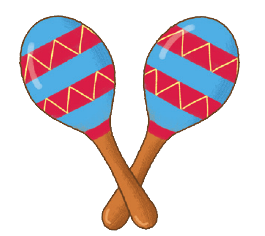 1. Bầu rỗng chứa hạt nhỏ
2. Tay cầm
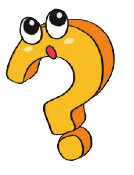 Cách chơi nhạc cụ Maracat
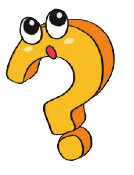 Nhắc lại cấu tạo Maracat
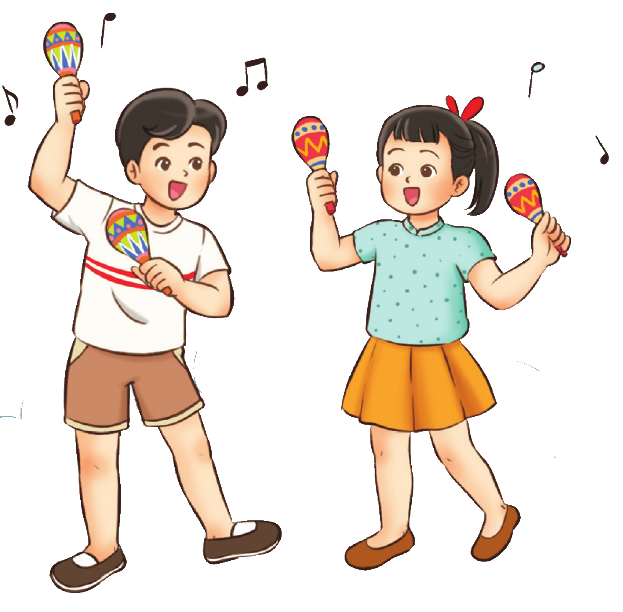 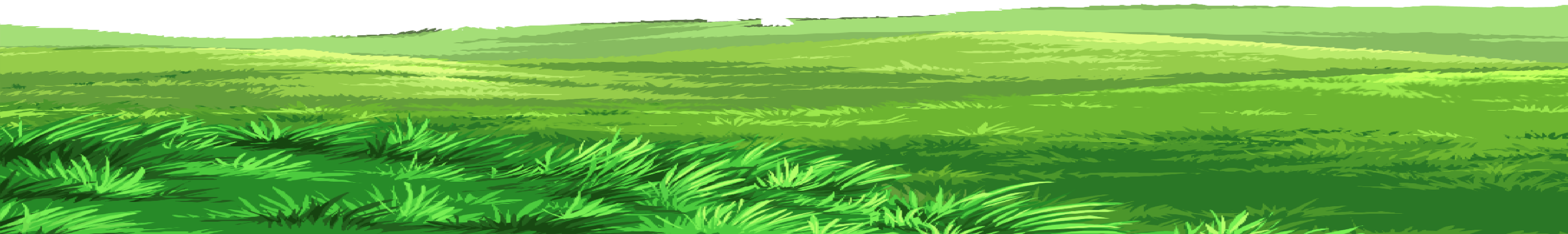 HOẠT ĐỘNG THỰC HÀNH LUYỆN TẬP
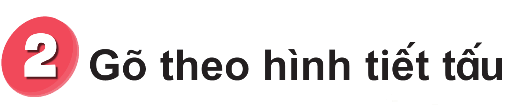 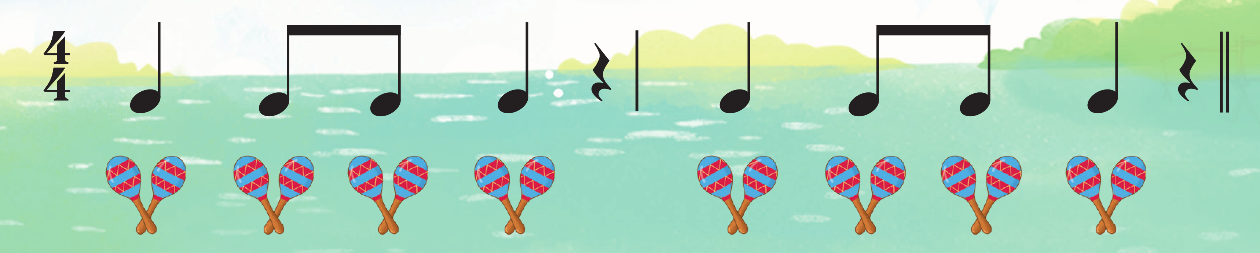 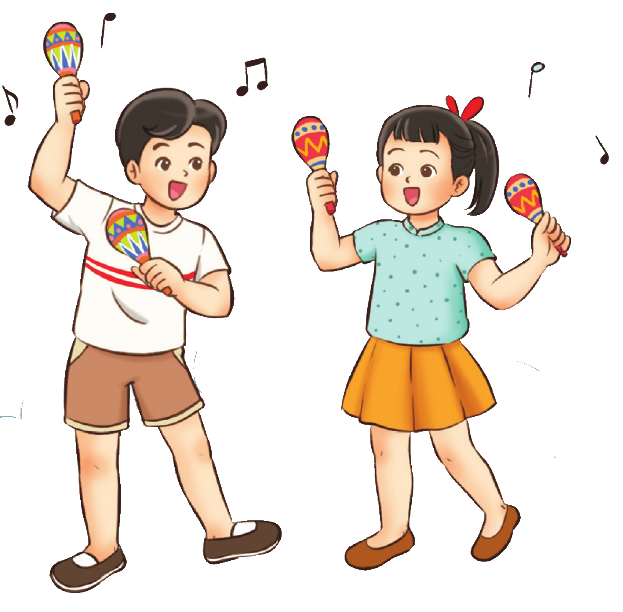 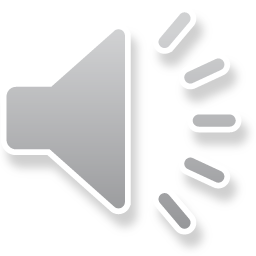 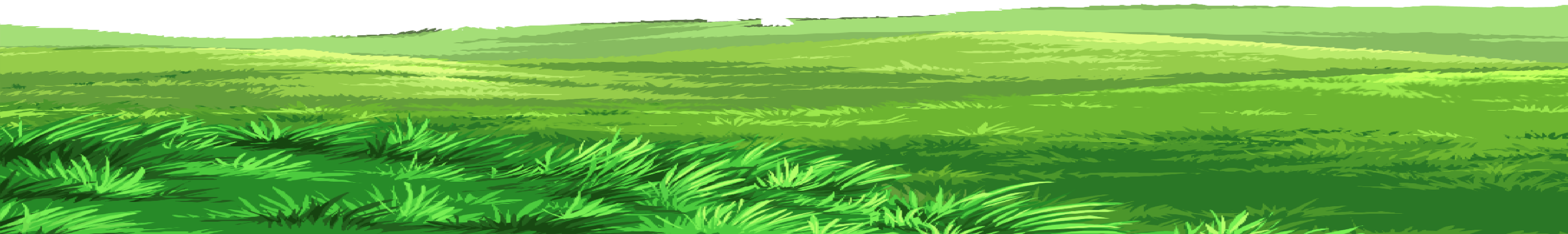 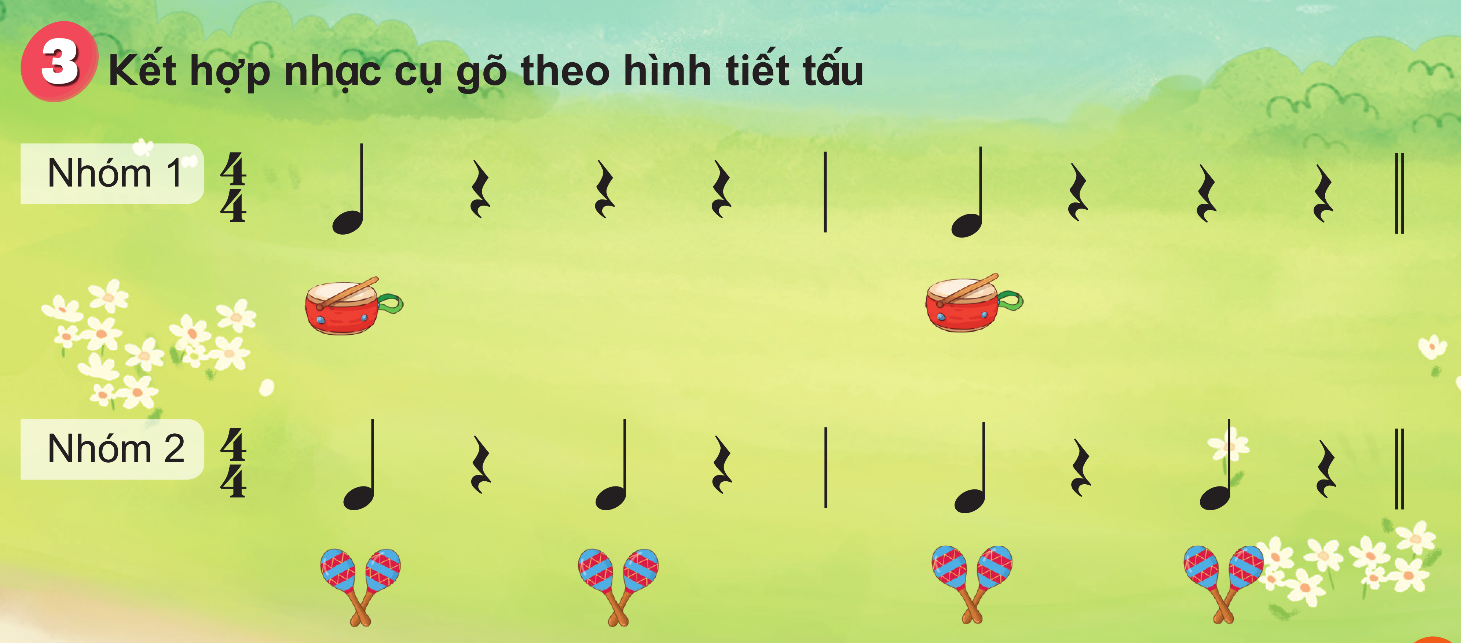 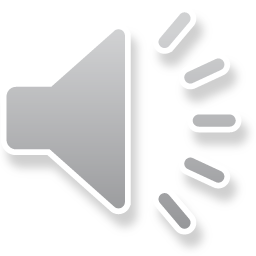 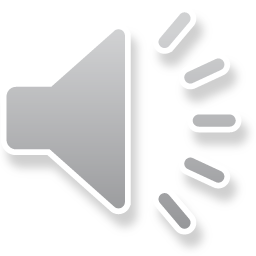 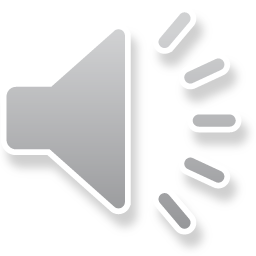 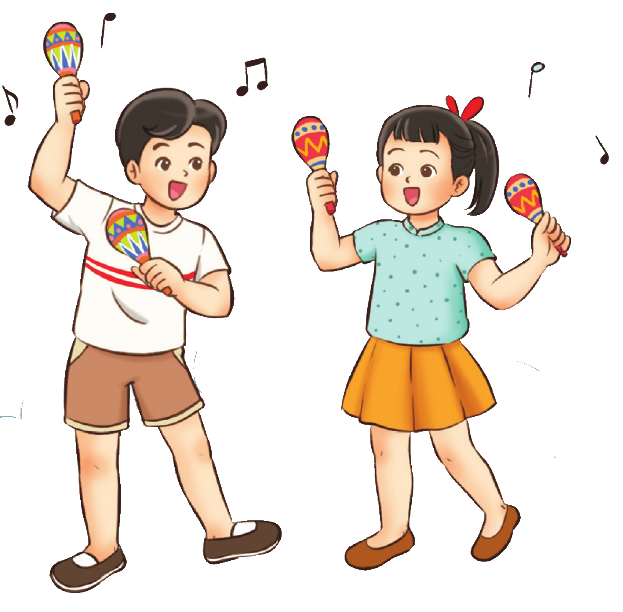 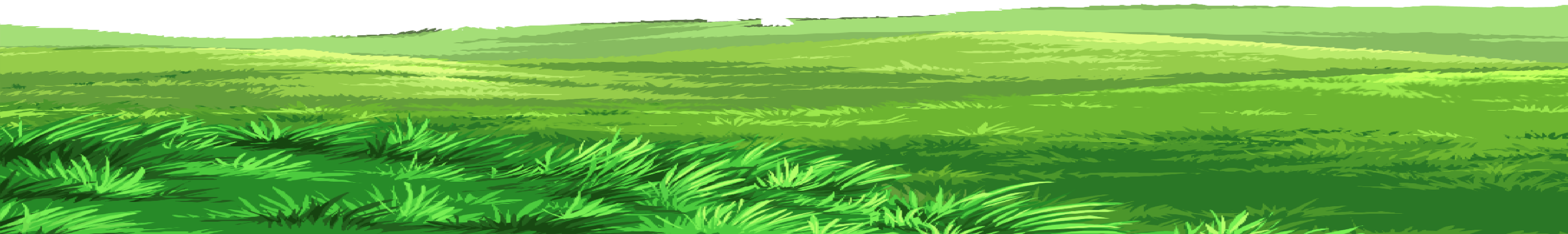 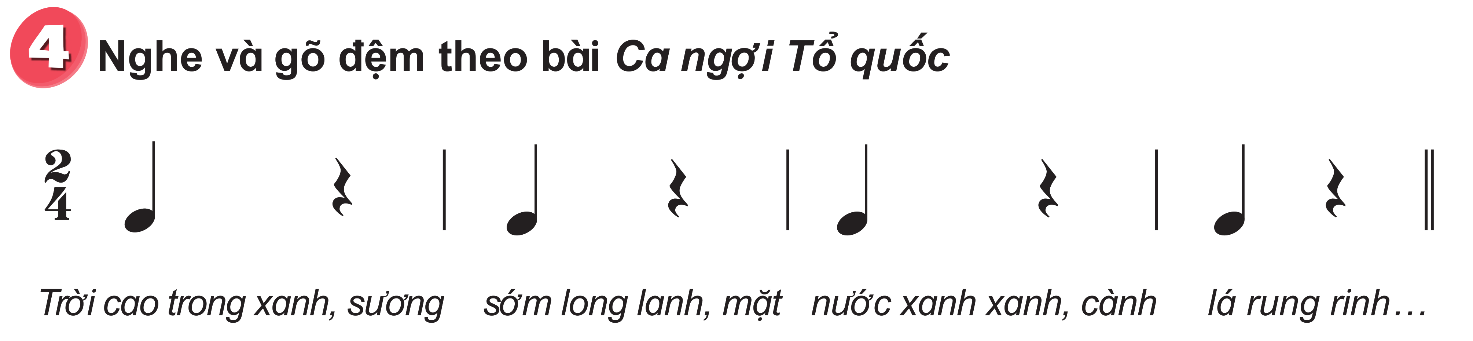 (Luyện từng nhạc cụ sau đó hòa tấu vào )
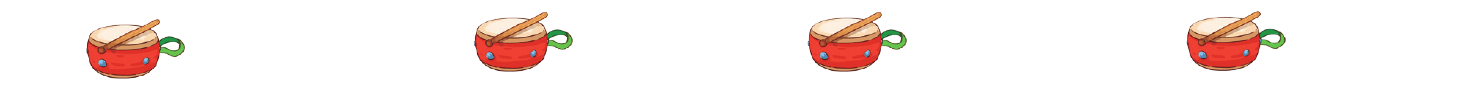 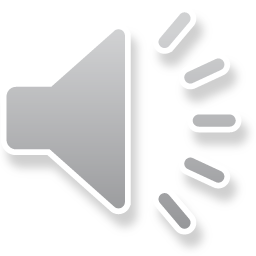 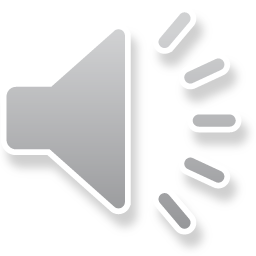 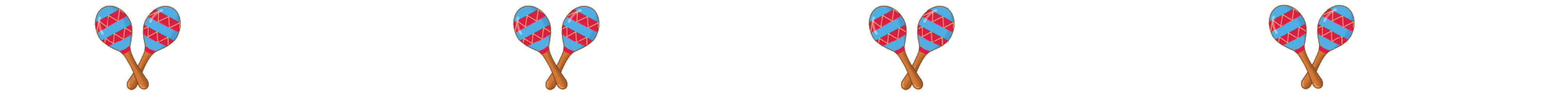 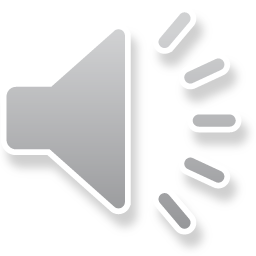 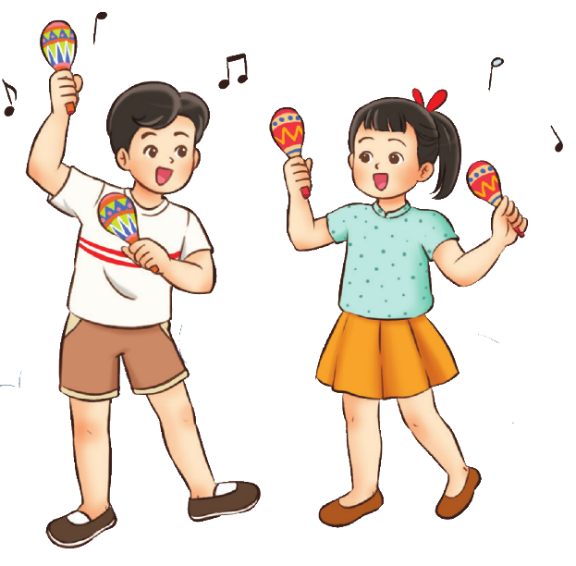 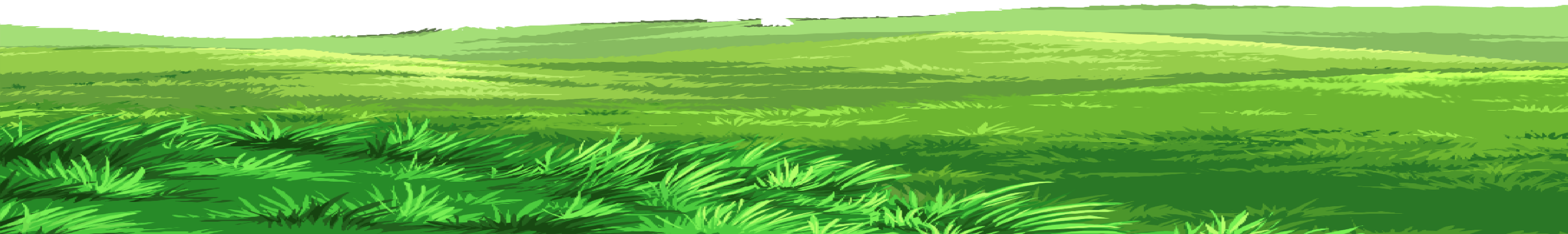 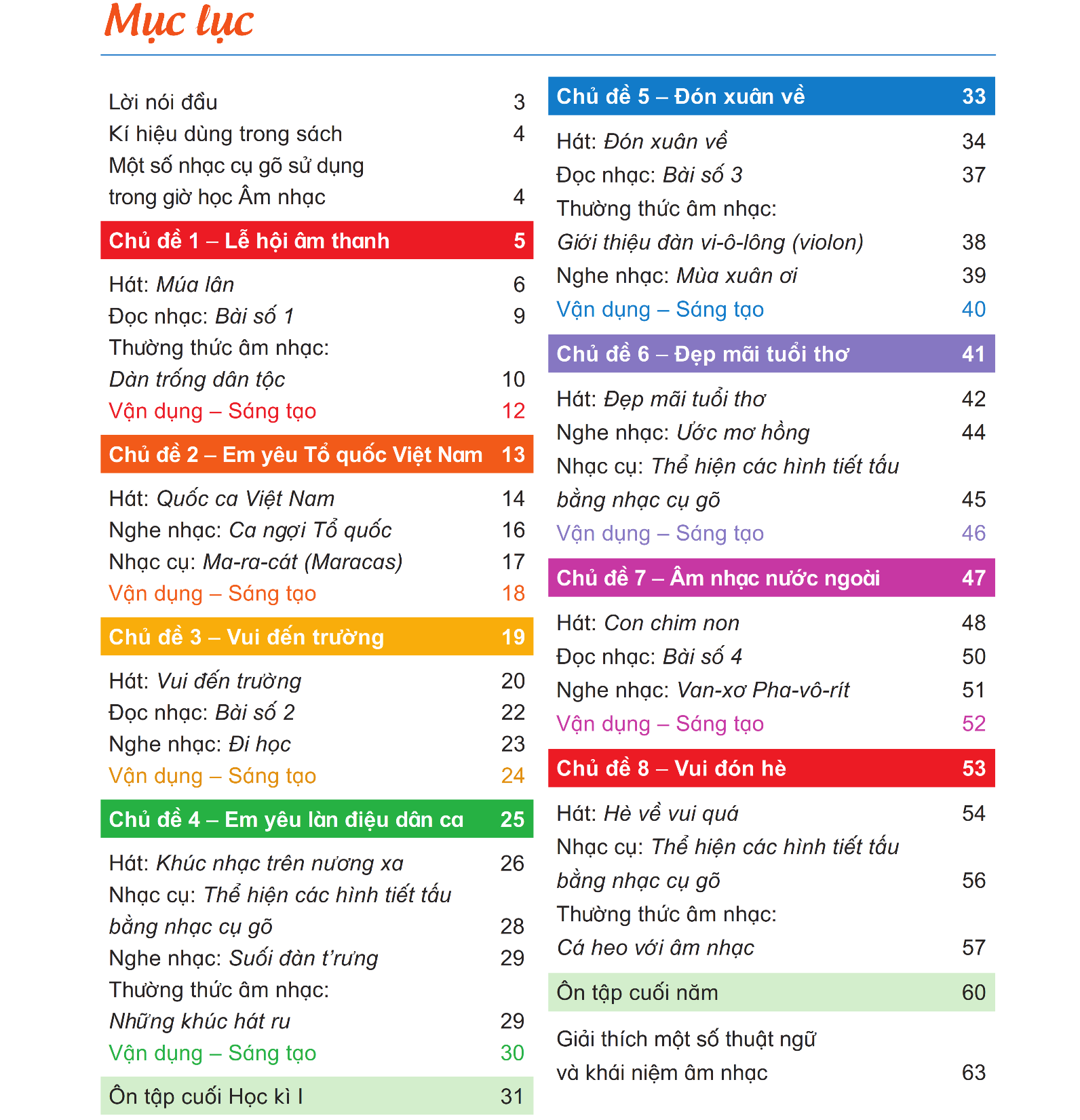 GIÁO DỤC, CỦNG CỐ DẶN DÒ
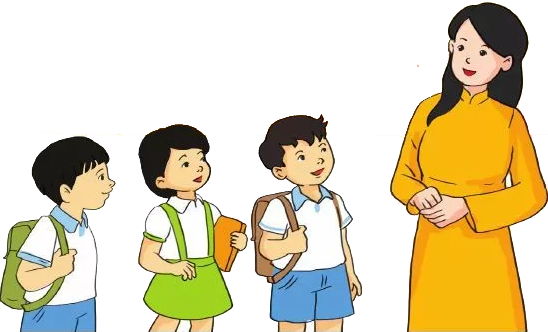 Chúa quý thầy cô mạnh khỏe
Các em học sinh chăm ngoan học giỏi
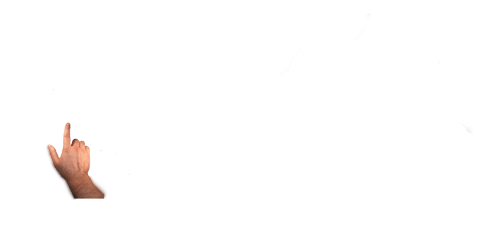 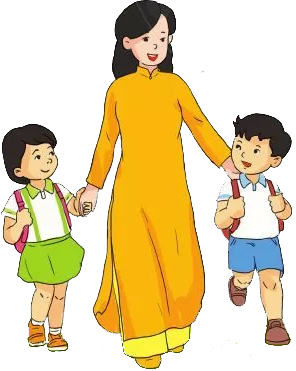 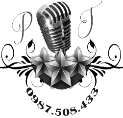